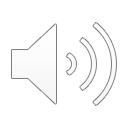 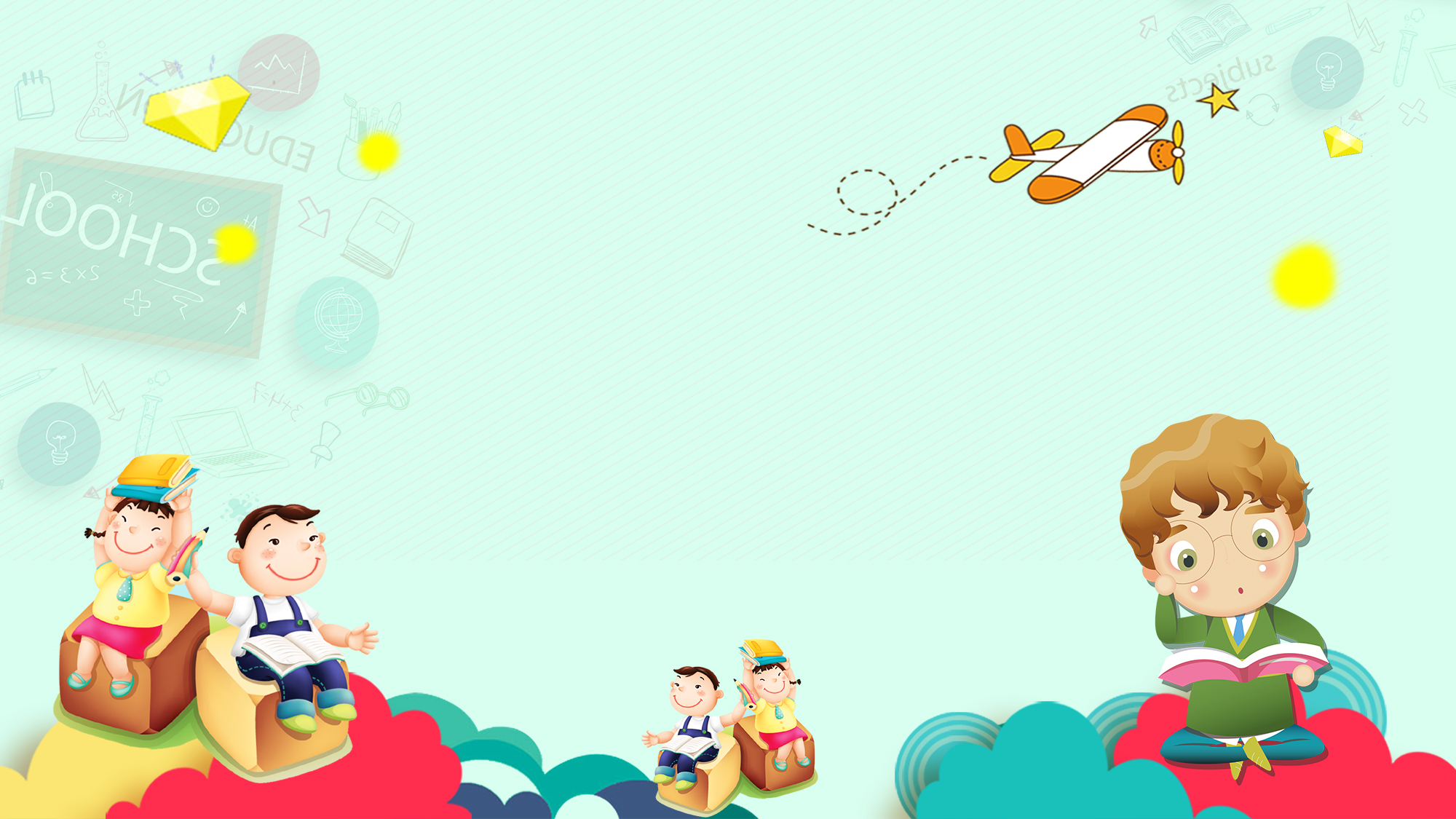 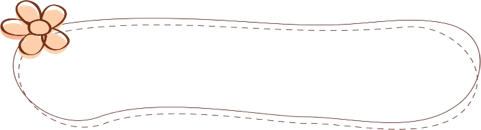 TOÁN
TÌM SỐ 
TRUNG BÌNH CỘNG
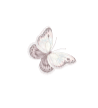 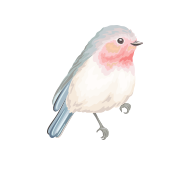 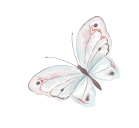 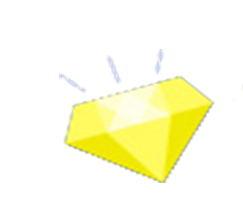 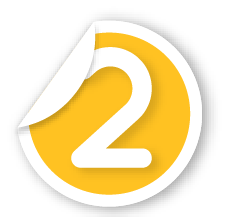 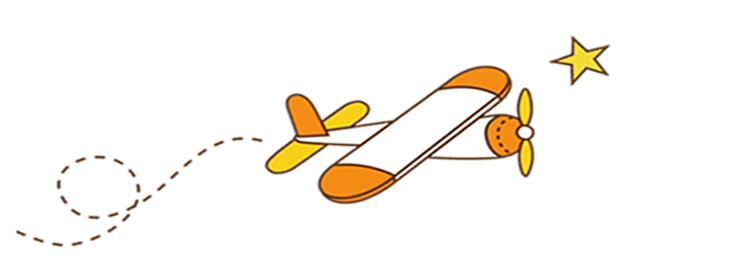 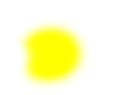 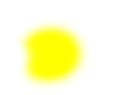 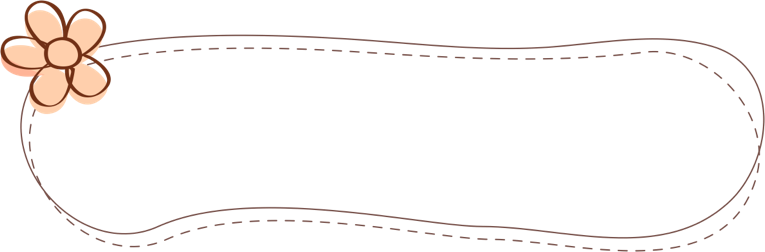 KHÁM PHÁ
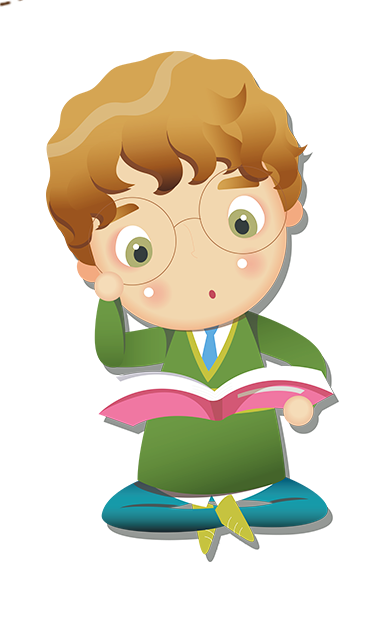 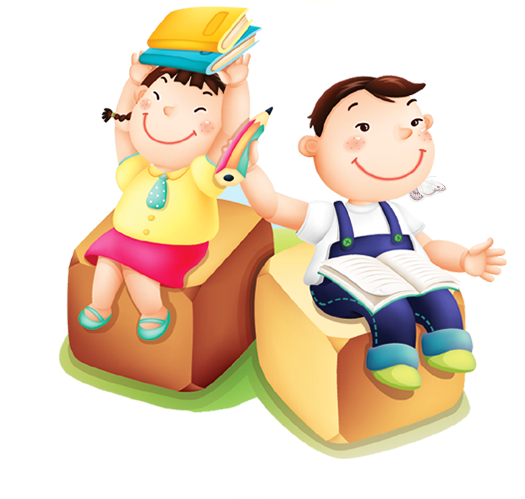 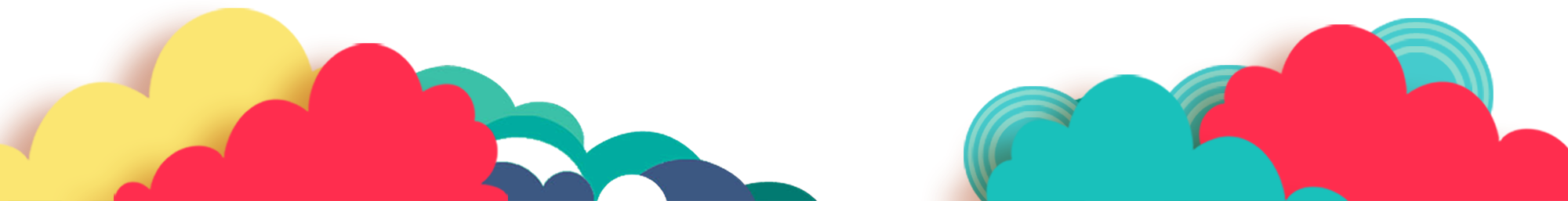 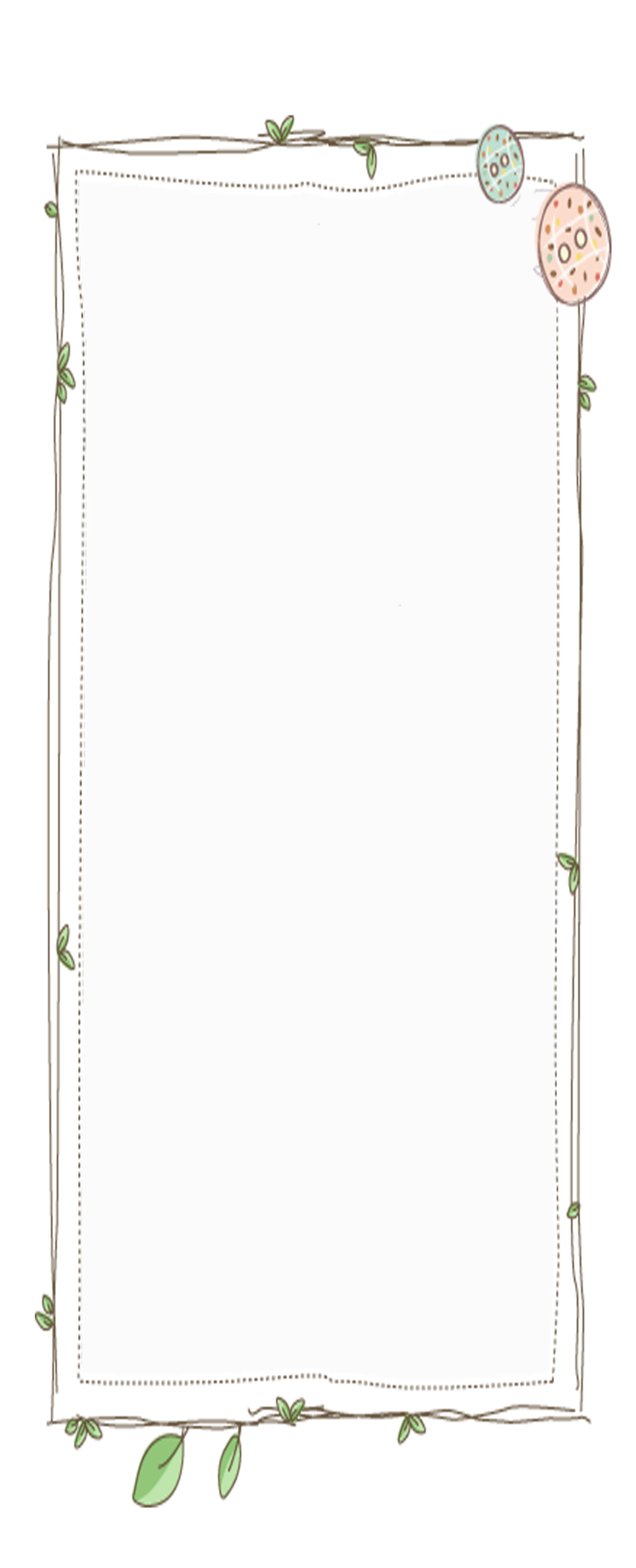 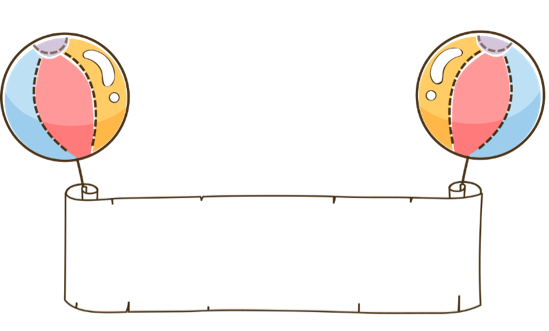 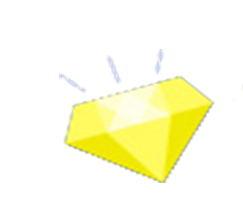 Bài toán 1
Rót vào can thứ nhất 6l dầu, rót vào can thứ hai 4l dầu. Hỏi nếu số lít dầu đó được rót đều vào 2 can thì mỗi can có bao nhiêu lít dầu?
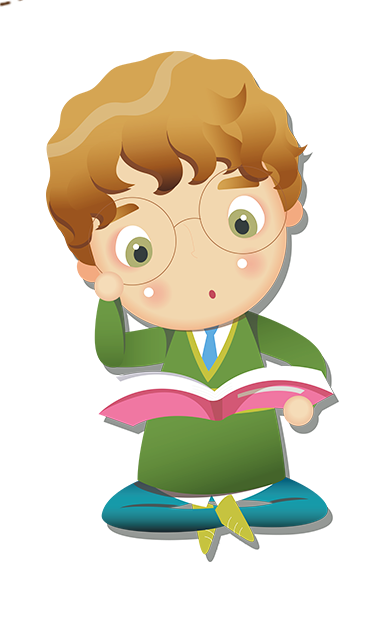 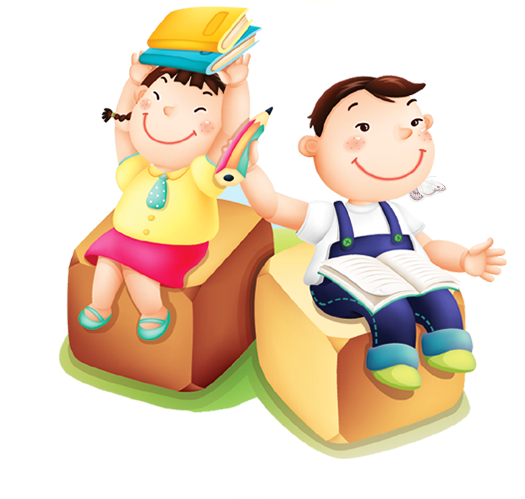 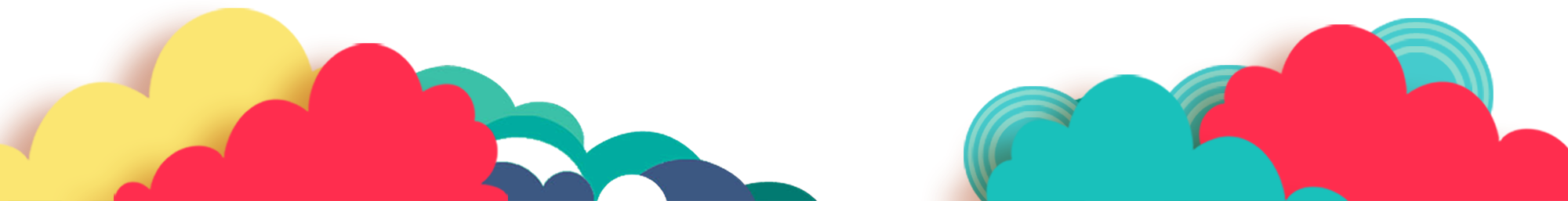 Can 6 lít
? lít
? lít
Tóm tắt
Can thứ nhất có 6 lít dầu, can thứ hai có 4 lít dầu. Nếu rót đều số dầu này vào 2 can thì mỗi can có 5 lít dầu. 
=> Ta nói trung bình mỗi can có 5 lít dầu. 
=> Số 5 được gọi là trung bình cộng của hai số 4 và 6
Can 4 lít
Bài giải
Có tất cả bao nhiêu lít dầu?
Có tất cả 10 lít dầu.
Nếu rót đều số dầu ấy vào 2 can thì mỗi can có mấy lít dầu?
Nếu rót đều số dầu ấy vào 2 can thì mỗi can có 5 lít dầu.
Tổng số lít dầu của 2 can là :
6   +   4   =   10 (lít)
Số lít dầu rót đều vào mỗi can là :
10    :   2   =    5 (lít)
Đáp số   :    5   lít
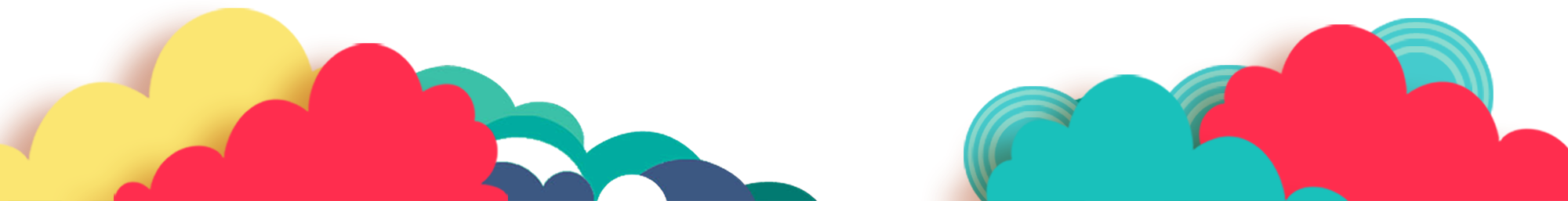 Số trung bình cộng của 4 và 6 là 5.
Số trung bình cộng của 6 và 4 là mấy?
Trung bình mỗi can có 5 lít dầu
Can thứ nhất có 6 lít dầu, can thứ hai có 4 lít dầu. Vậy trung bình mỗi can có mấy lít dầu?
Bài giải
Tổng số lít dầu của 2 can là :
6   +   4   =   10 (lít)
Số lít dầu rót đều vào mỗi can là :
10    :   2   =    5 (lít)
Đáp số   :    5   lít
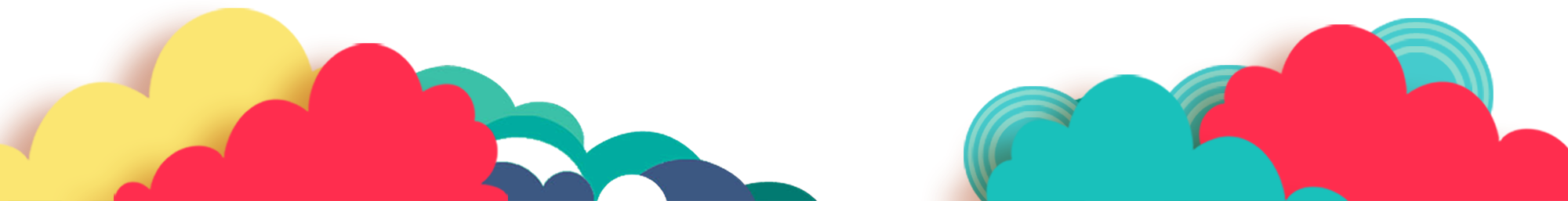 Dựa vào cách giải của bài toán, hãy tìm cách tìm số trung bình cộng của 4 và 6?
Bài giải
Tổng số lít dầu của 2 can là :
6   +   4   =   10 (lít)
Số lít dầu rót đều vào mỗi can là :
10    :   2   =    5 (lít)
Đáp số   :    5   lít
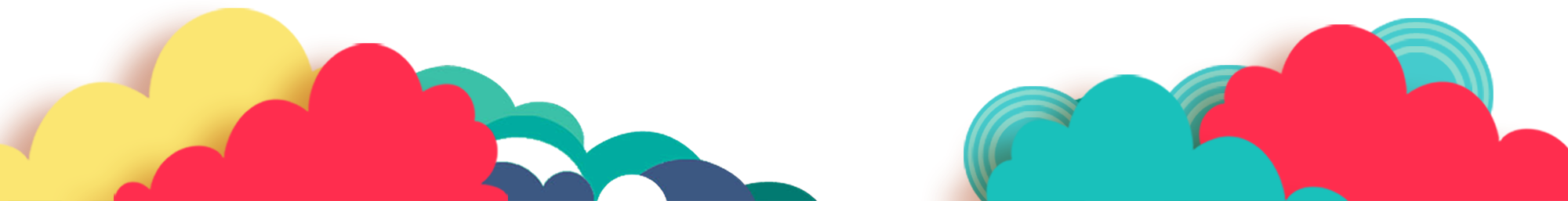 Để tìm trung bình số lít dầu mỗi can, ta phải làm gì?
Tính tổng số lít dầu trong 2 can.
Bước thứ nhất trong bài toán tính gì?
Thực hiện phép chia tổng số lít dầu cho 2 can
Bài giải
Tổng số lít dầu của 2 can là :
6   +   4   =   10 (lít)
Số lít dầu rót đều vào mỗi can là :
10    :   2   =    5 (lít)
Đáp số   :    5   lít
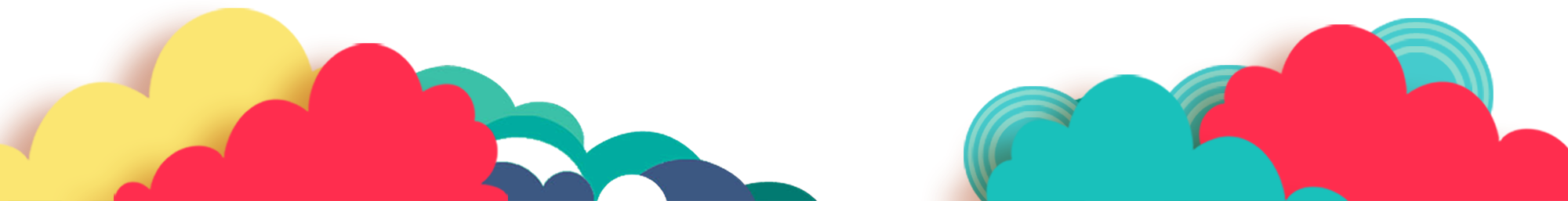 Để tìm số trung bình cộng của 4 và 6 ta tính tổng của hai số rồi lấy tổng chia cho 2. 
2 chính là số các số hạng của tổng 4 + 6.
Bài giải
Tổng số lít dầu của 2 can là :
6   +   4   =   10 (lít)
Số lít dầu rót đều vào mỗi can là :
10    :   2   =    5 (lít)
Đáp số   :    5   lít
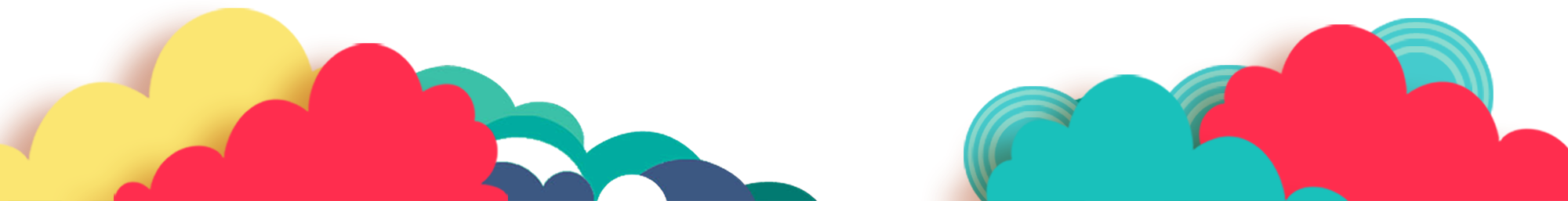 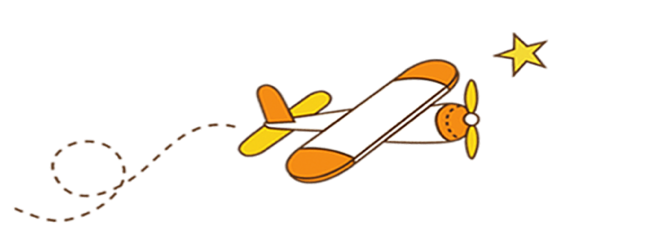 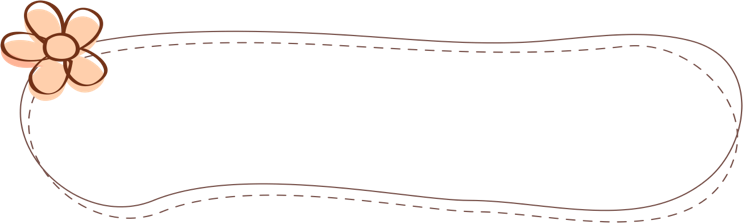 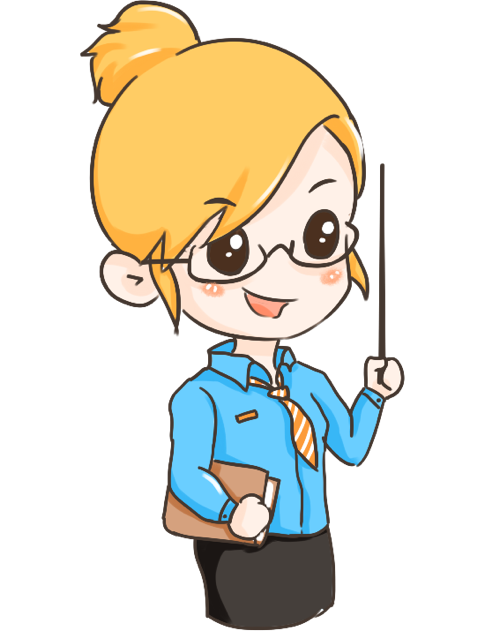 Để tìm số trung bình cộng của 4 và 6 ta tính tổng của hai số rồi lấy 
tổng chia cho 2. 
2 chính là số các số hạng 
của tổng 4 + 6.
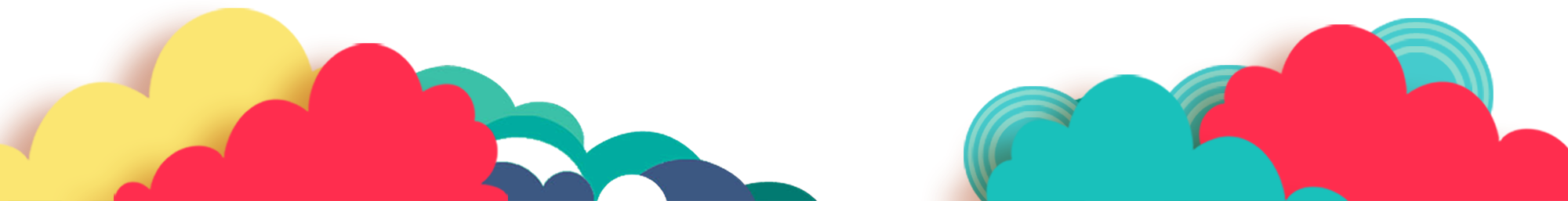 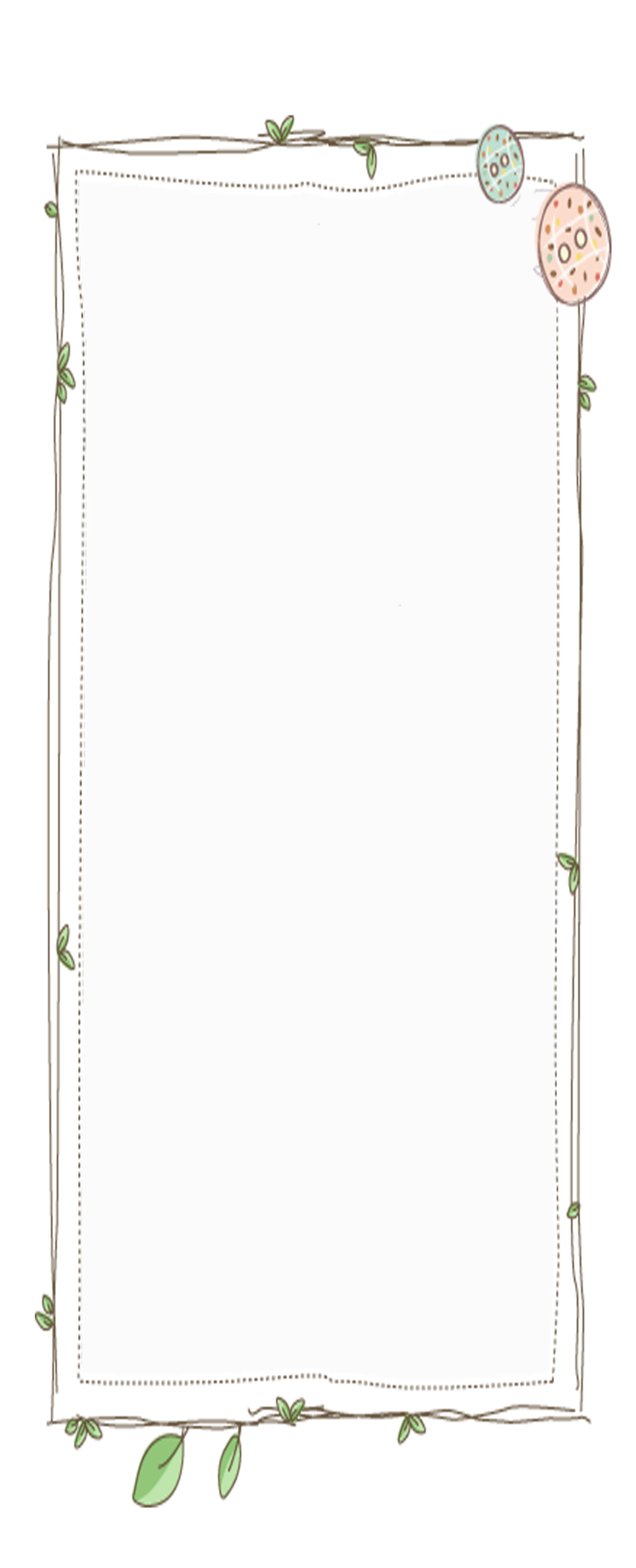 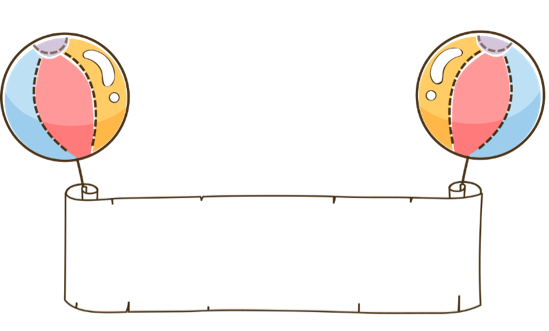 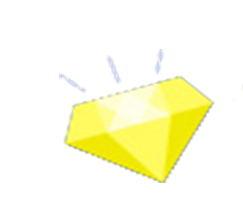 Bài toán 2
Số học sinh của 3 lớp lần lượt là 25 học sinh, 27 học sinh, 32 học sinh. Hỏi trung bình mỗi lớp có bao nhiêu học sinh?
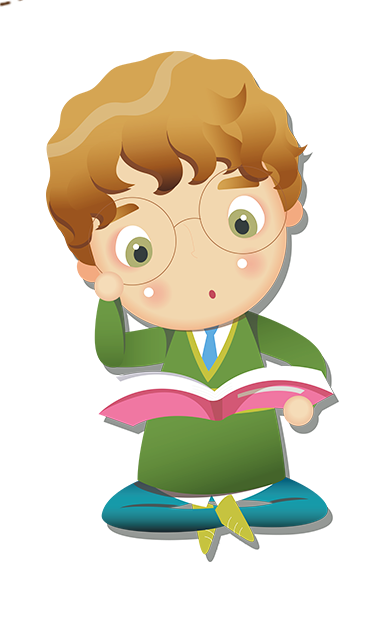 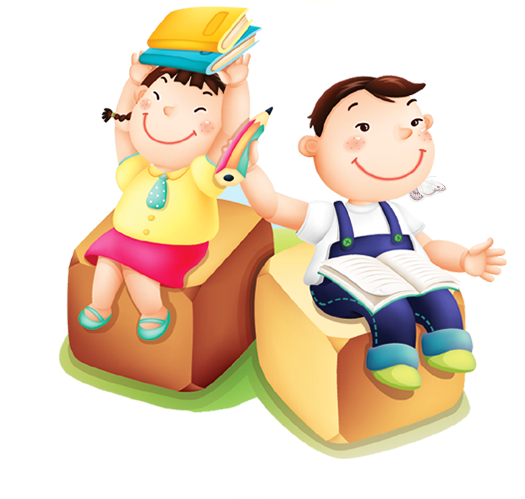 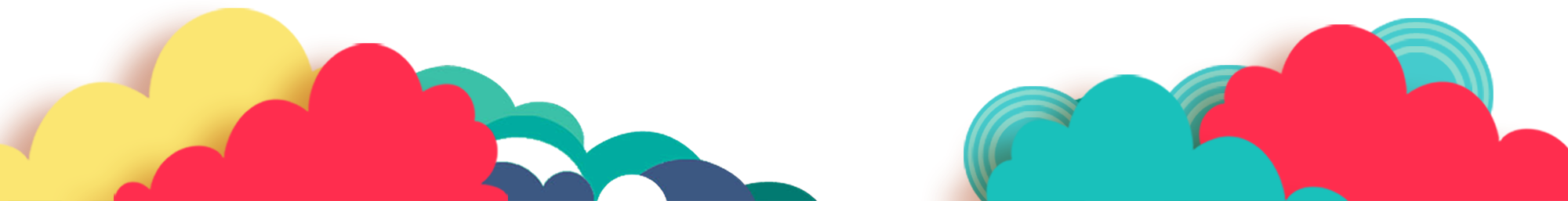 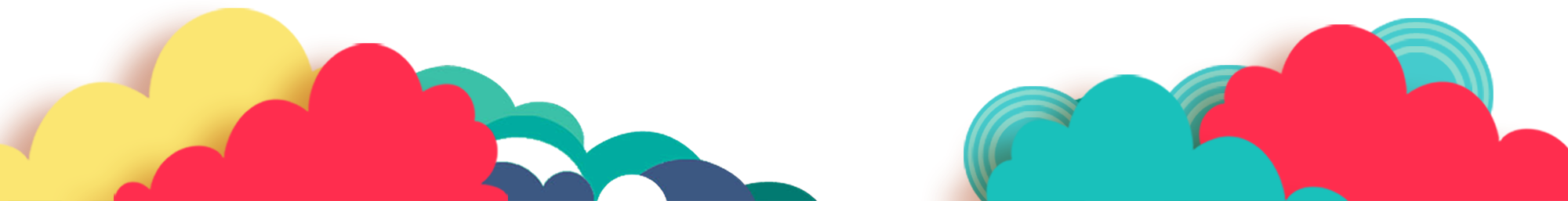 32 HS
27 HS
25 HS
? HS
? HS
? HS
Tóm tắt
Bài giải
Tổng số HS của 3 lớp là :
25   +  27   +   32    =    84    (HS)
Trung bình mỗi lớp có :
84    :   3   =    28    (HS)
Đáp số   : 28    HS
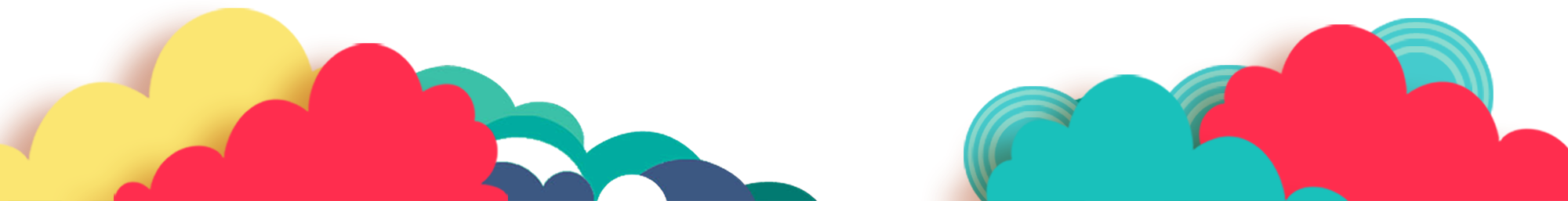 Muốn tìm số trung bình cộng của 3 số: 25, 27, 32 ta làm thế nào?
Ta tính tổng của ba số rồi lấy tổng vừa tìm chia cho 3.
Bài giải
Tổng số HS của 3 lớp là :
25   +  27   +   32    =    84    (HS)
Trung bình mỗi lớp có :
84    :   3   =    28    (HS)
Đáp số   : 28    HS
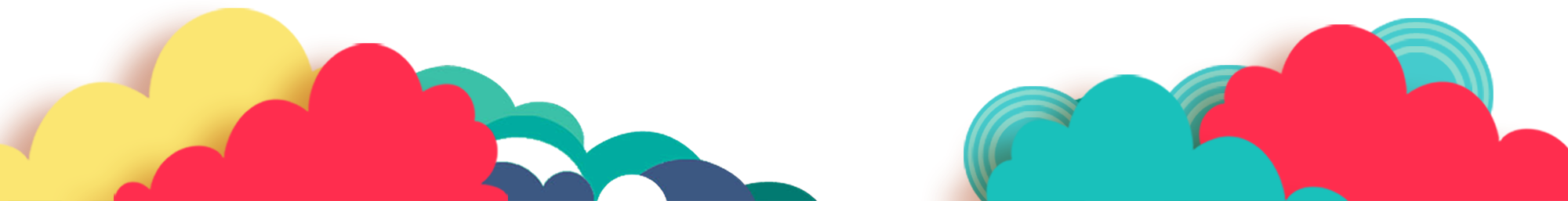 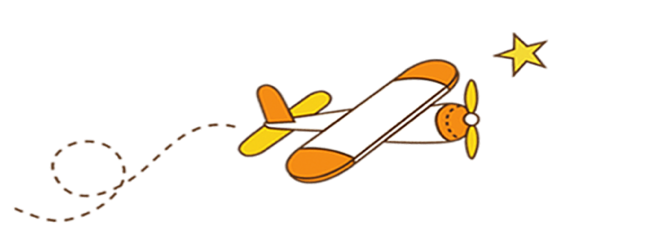 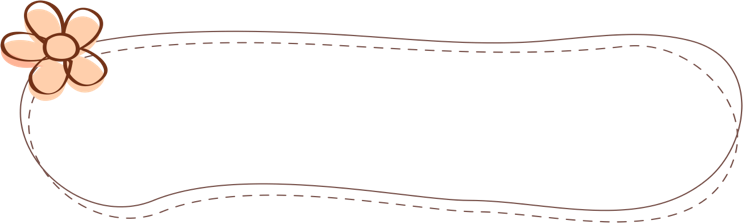 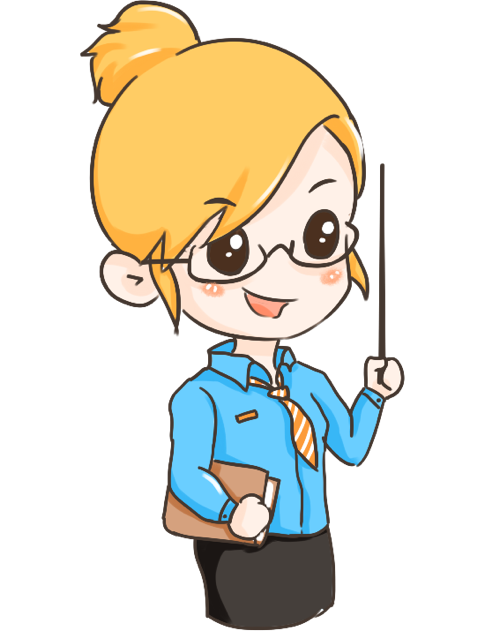 Muốn tìm số trung bình cộng của nhiều số: Ta tính tổng của các số đó rồi chia tổng đó cho số các số hạng.
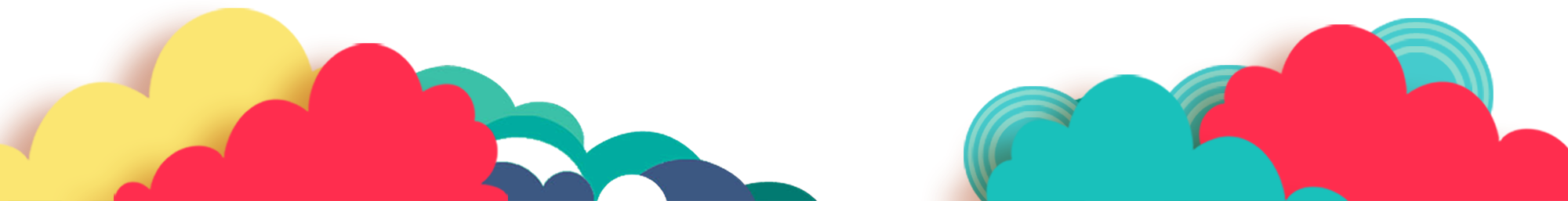 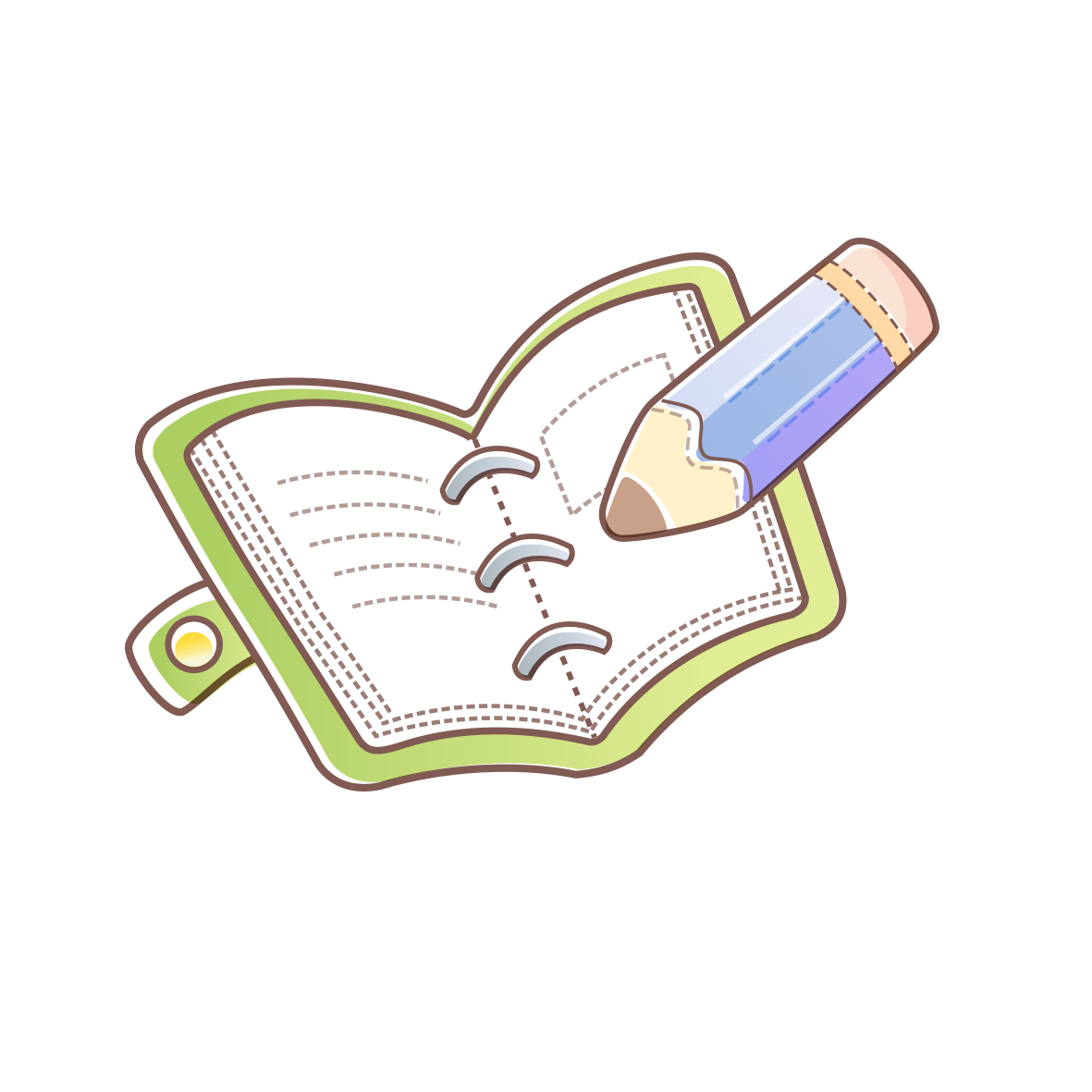 Từ đây trở về sau :
Tìm số trung bình cộng của 2 số, ta viết :  
( 6  +  4 )  :  2  =   5
Tìm số trung bình cộng của 3 số, ta viết :  
( 25  +  27  +  32  )  :  3   =   28
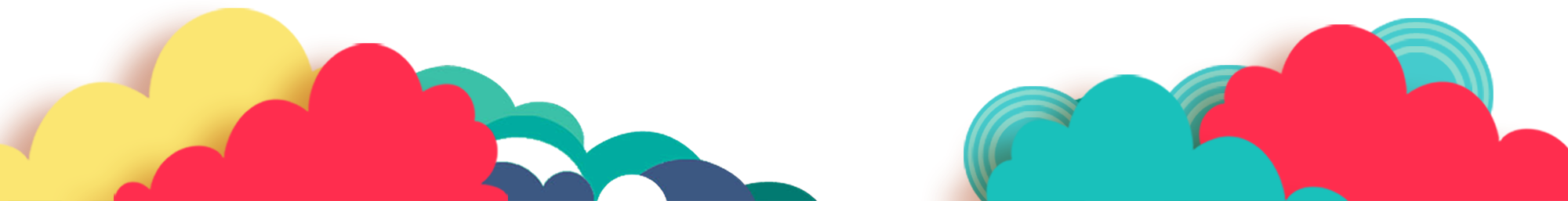 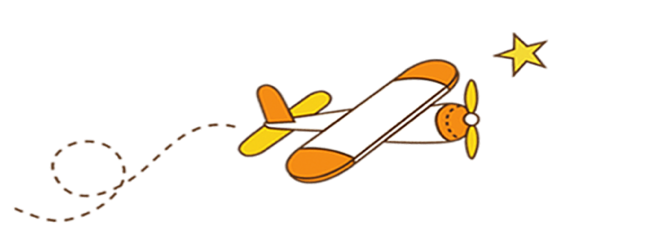 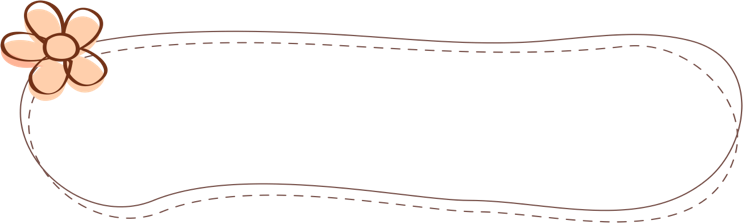 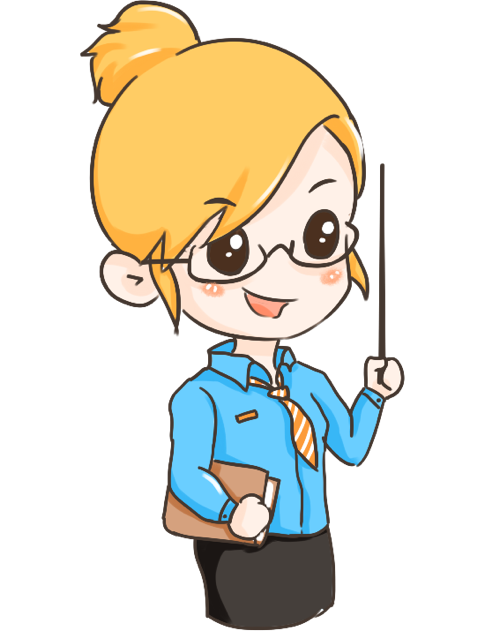 Muốn tìm số trung bình cộng của nhiều số: Ta tính tổng của các số đó rồi chia tổng đó cho số các số hạng.
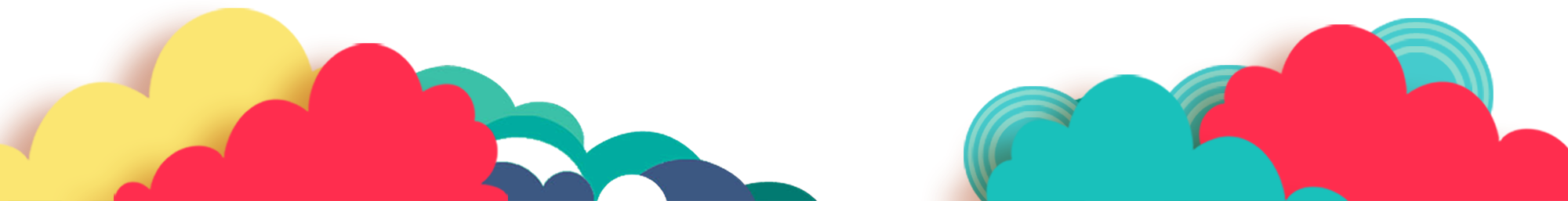 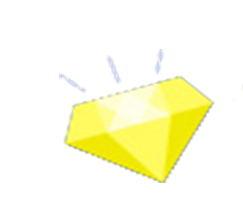 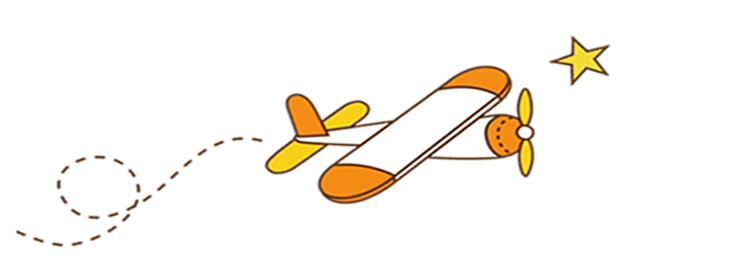 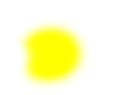 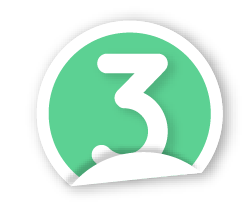 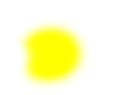 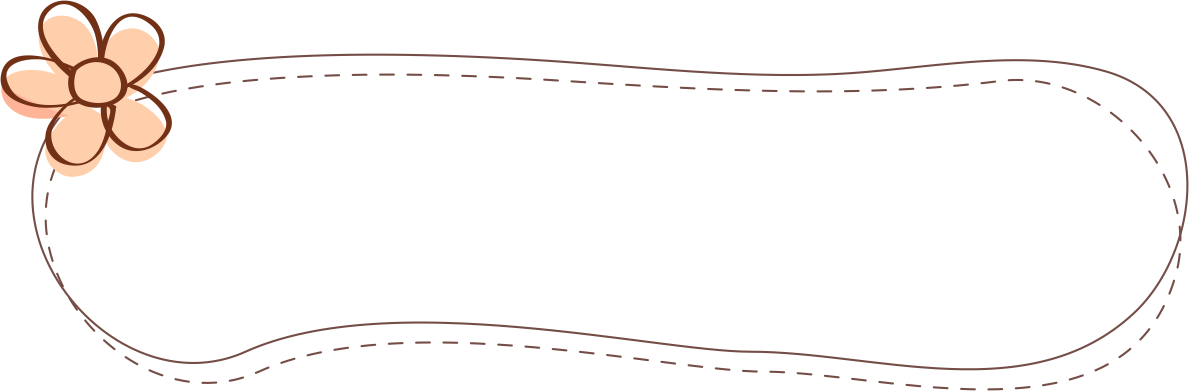 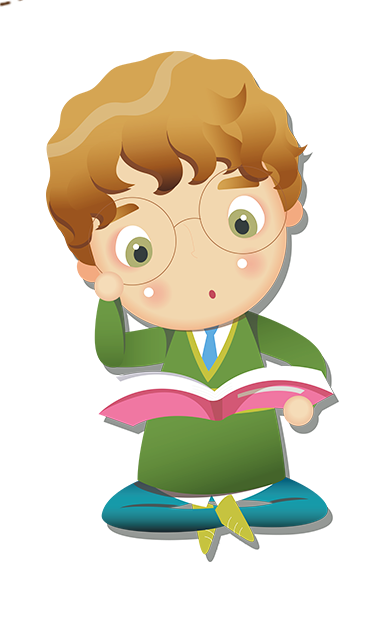 LUYỆN TẬP
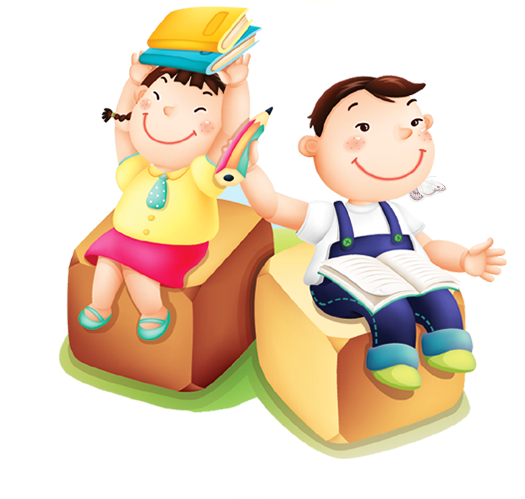 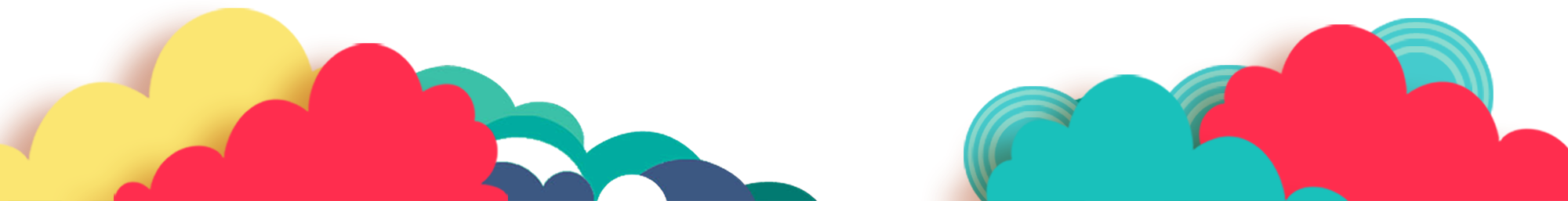 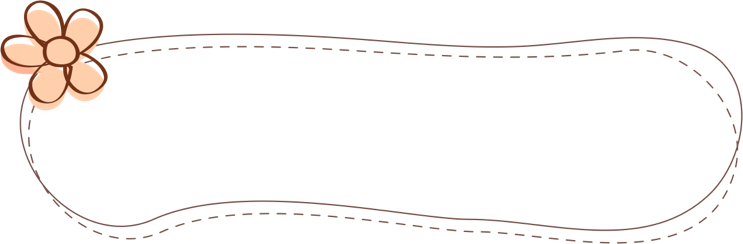 BÀI 1:
Tìm số trung bình cộng của các số sau :
a)    42 và 52.
( 42  +  52 )  :   2   =    47
b)    36  ;  42  và  57.
( 36  +  42  +  57 )  :   3   =    45
c)    34  ;  43  ;   52  và  39.
( 34  +  43  +  52  +   39 )  :   4   =    42
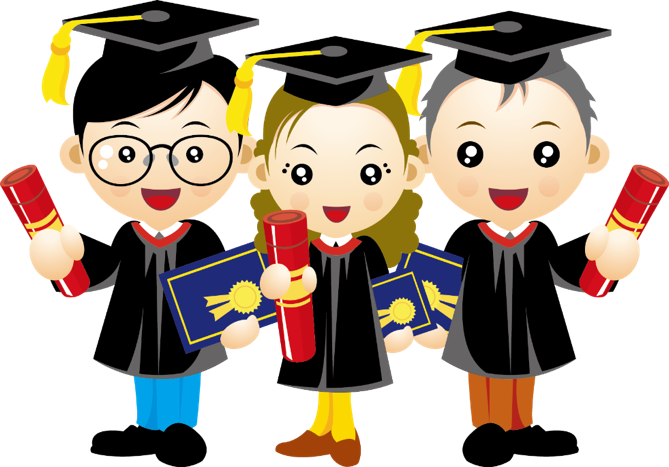 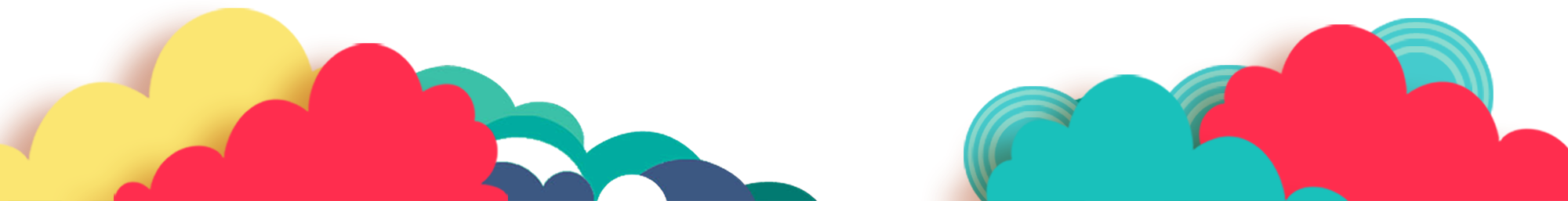 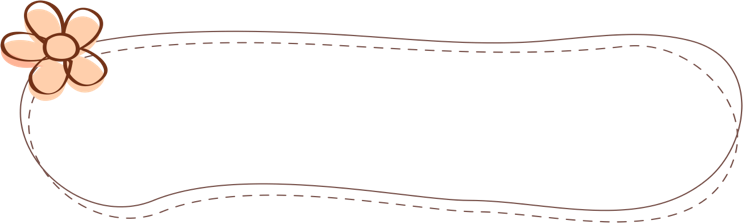 Muốn tìm số trung bình cộng của nhiều số, ta làm thế nào ?
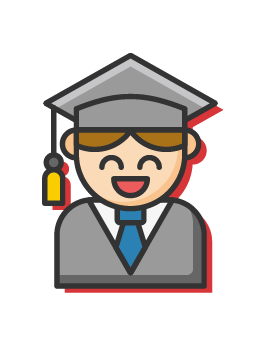 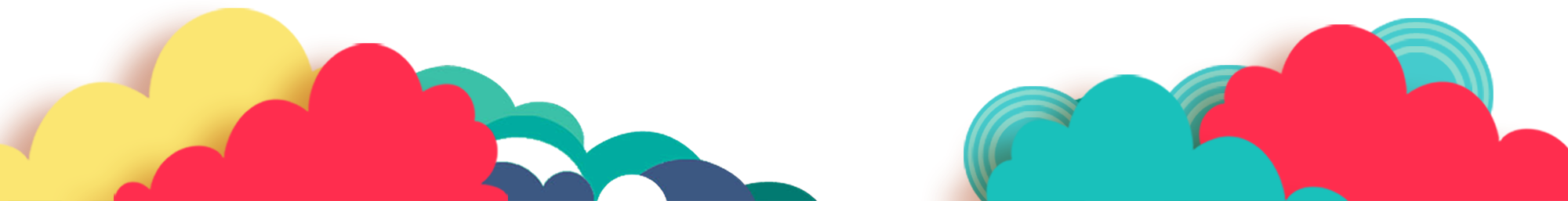 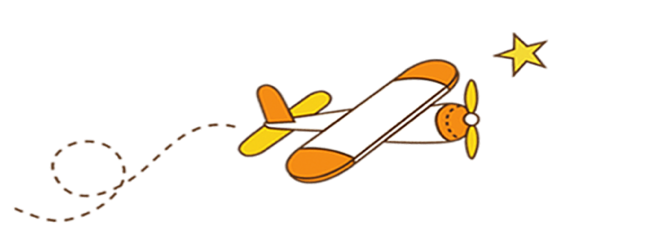 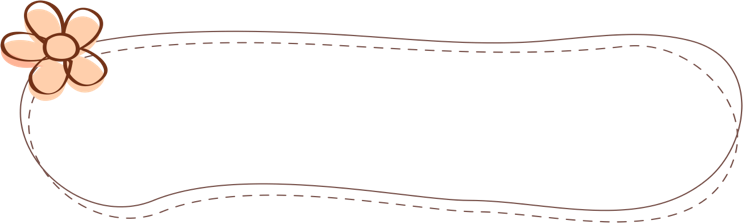 Muốn tìm số trung bình cộng của nhiều số: Ta tính tổng của các số đó rồi chia tổng đó cho số các số hạng.
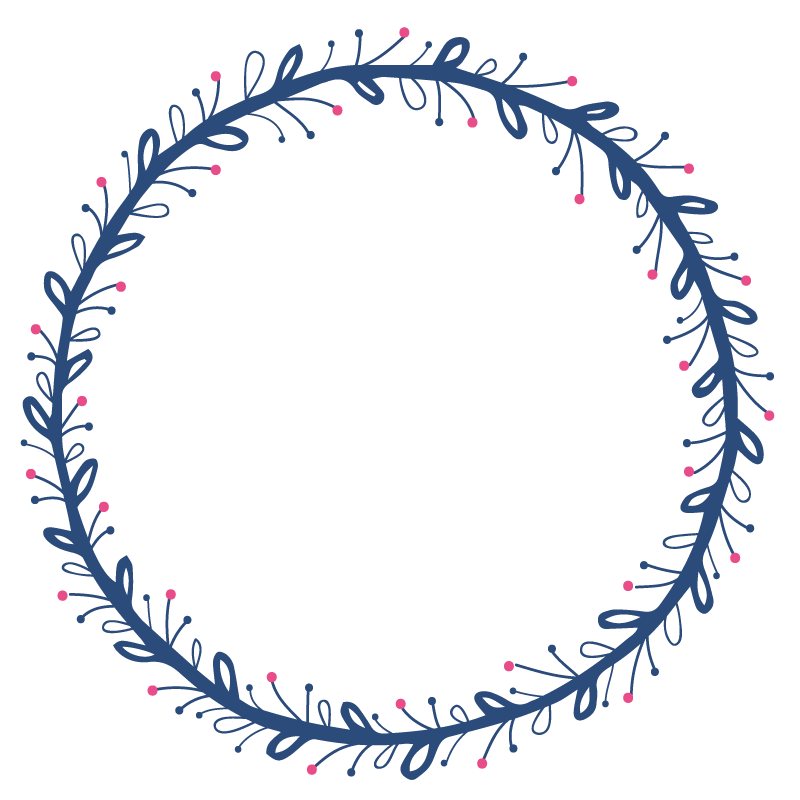 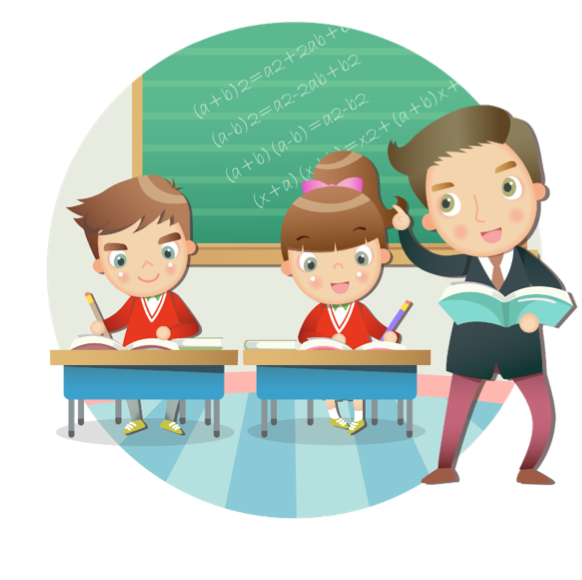 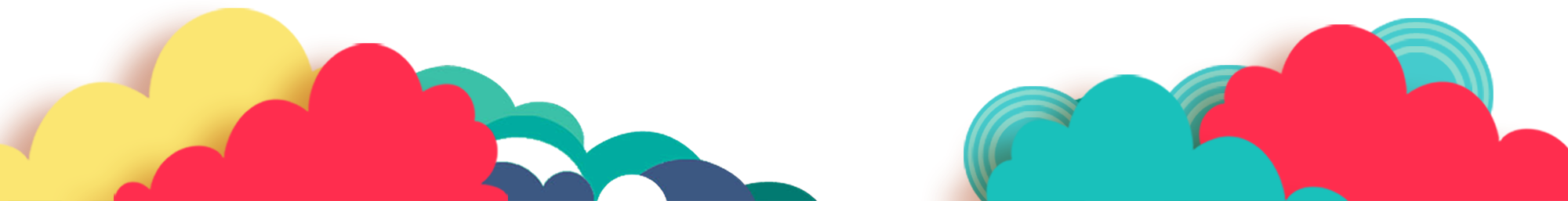 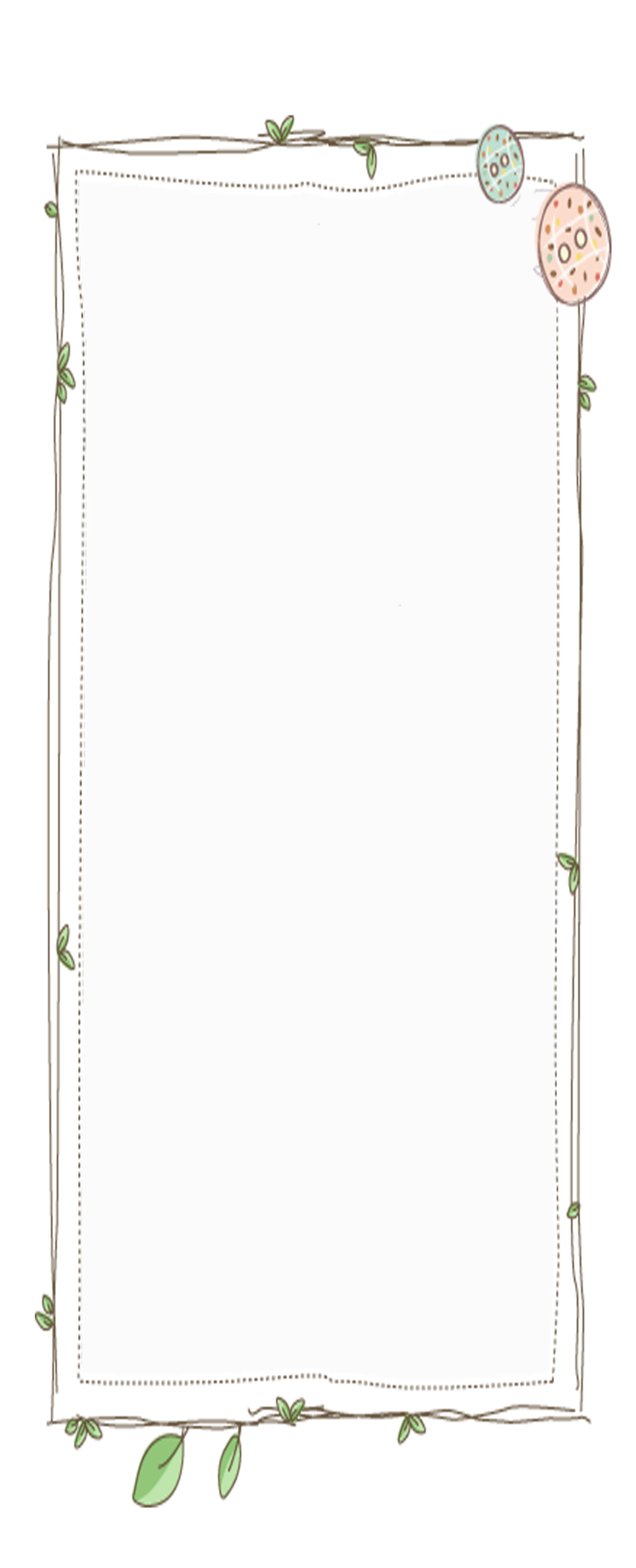 Bốn em Mai, Hoa, Hưng, Thịnh, lần lượt cân nặng là 36kg, 38kg, 40kg, 34kg. Hỏi trung bình mỗi em cân nặng bao nhiêu ki- lô- gam?
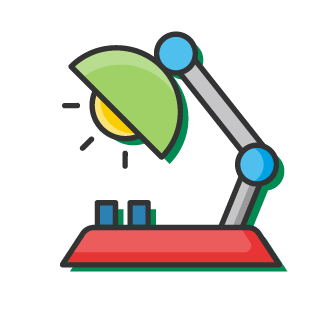 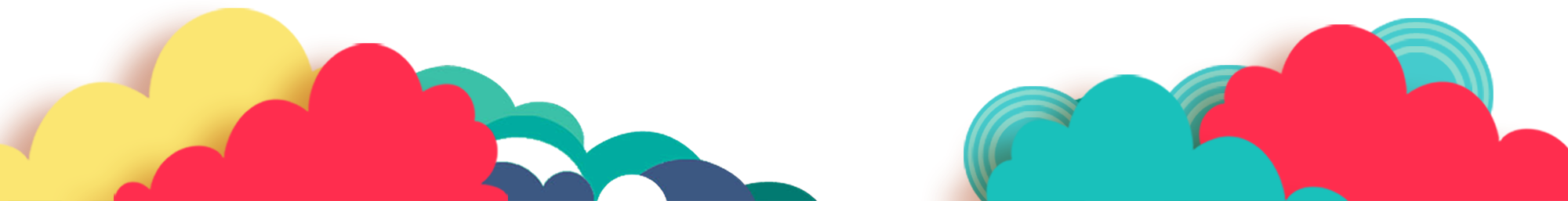 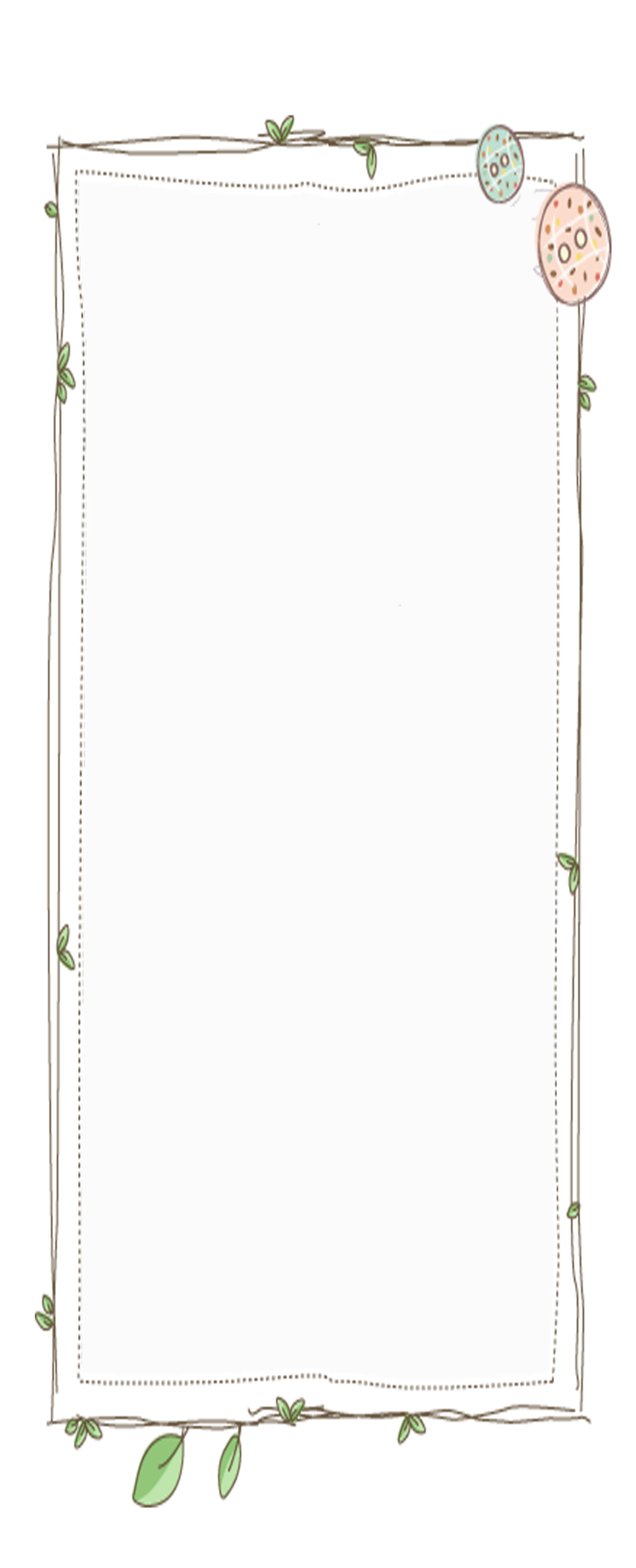 Bài giải
Trung bình mỗi bạn cân nặng là :
(36  +  38  +  40  +  34 )  :  4   =   37  (Kg)
Đáp số   :   37   Kg
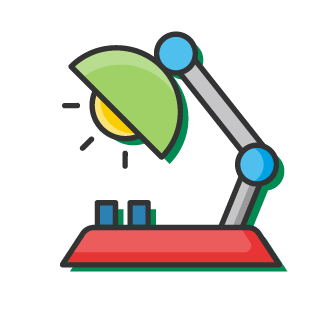 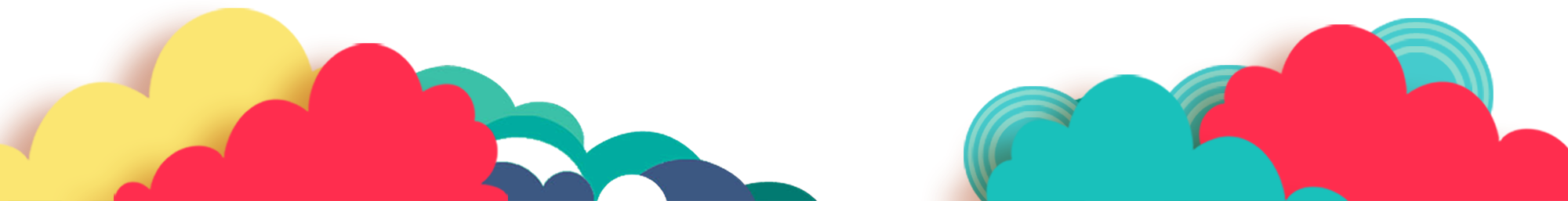 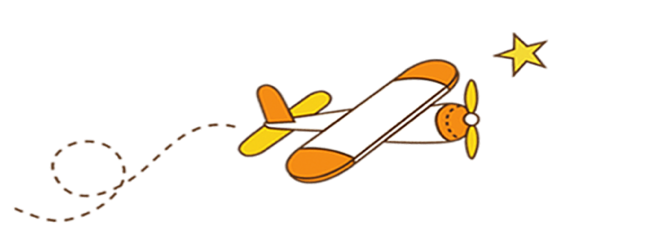 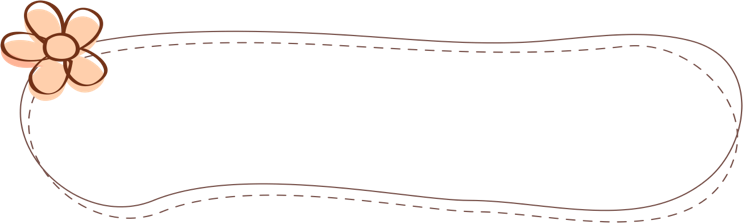 Muốn tìm số trung bình cộng của nhiều số: Ta tính tổng của các số đó rồi chia tổng đó cho số các số hạng.
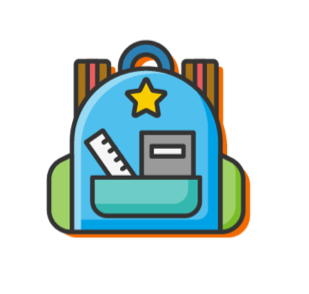 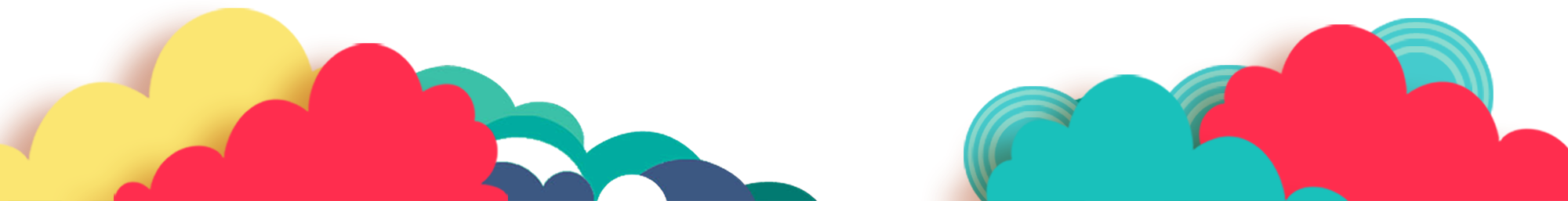 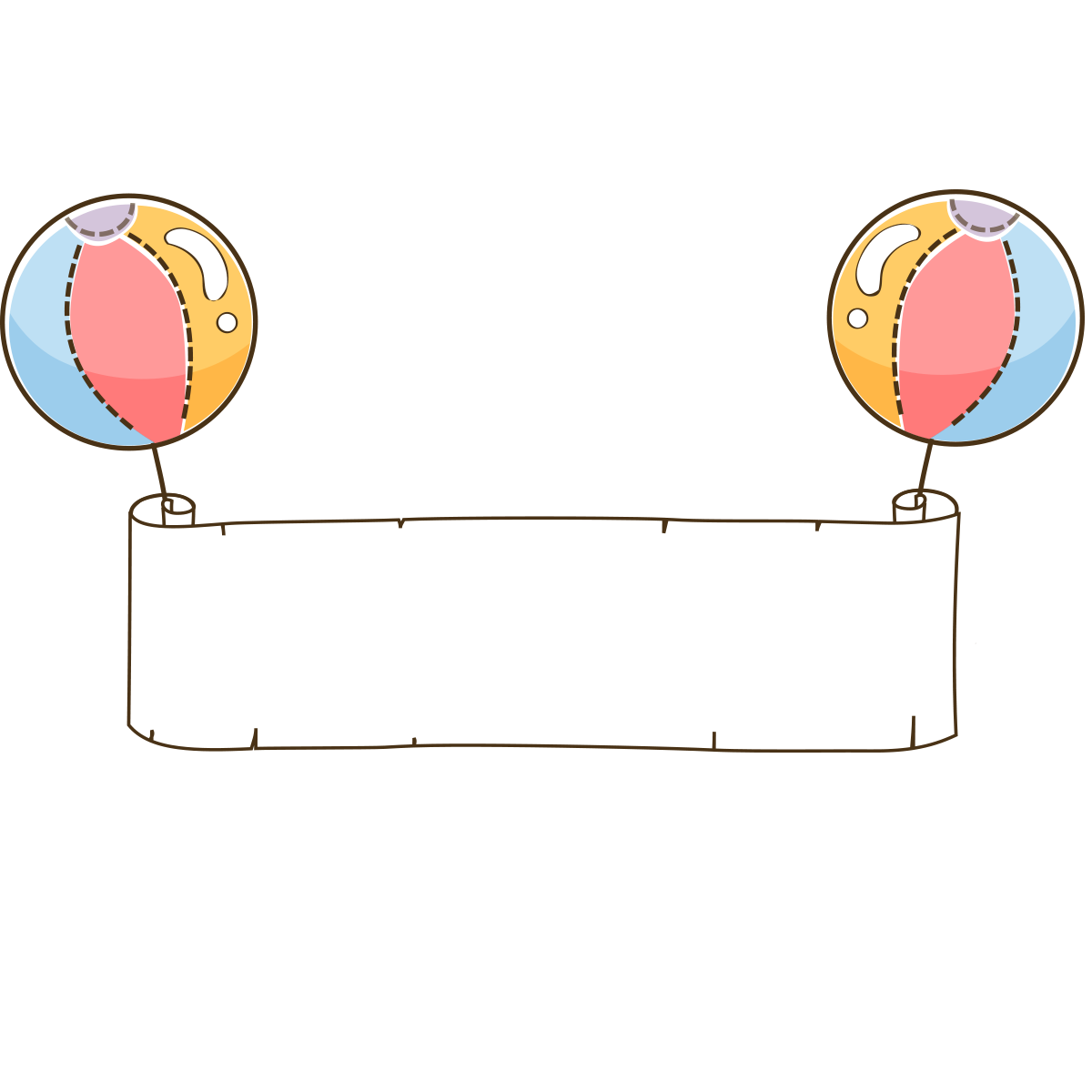 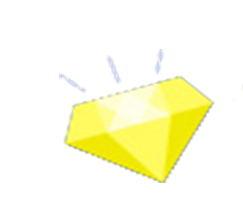 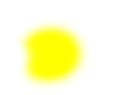 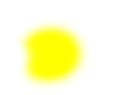 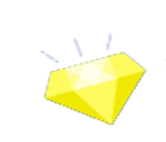 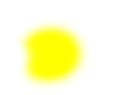 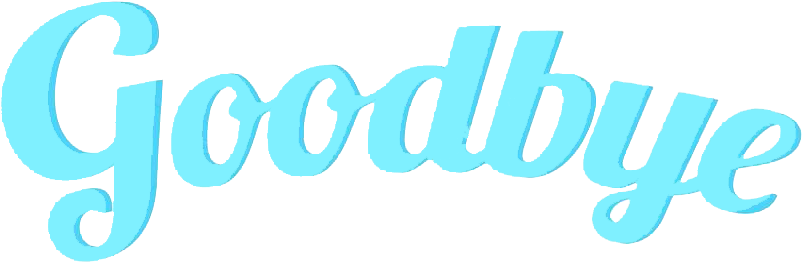 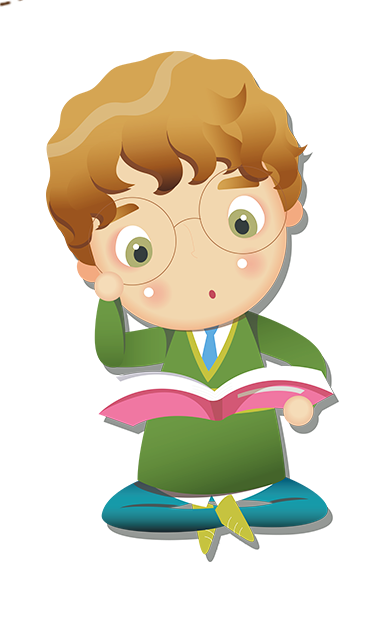 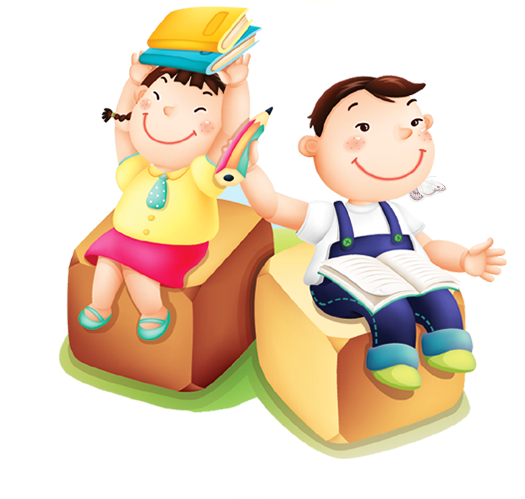 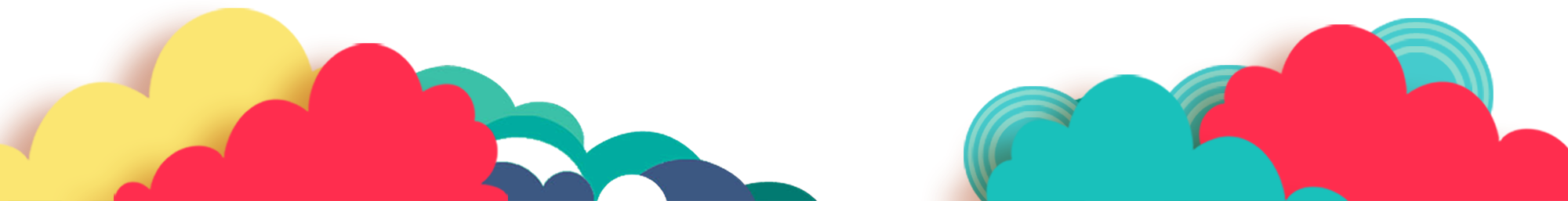